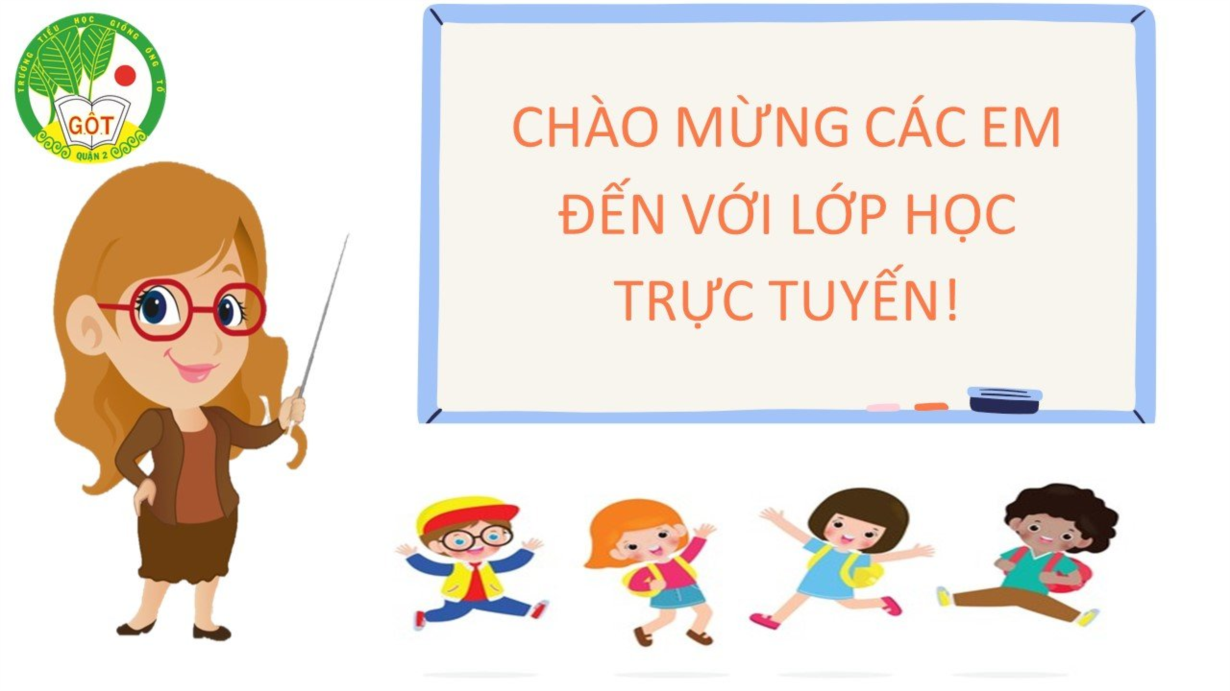 1
2
3
Muốn sang thì bắc cầu kiều 
Muốn con hay chữ thì yêu lấy thầy.
Không thầy đố mày làm nên
Một chữ là thầy, nửa chữ cũng là thầy
TÔN SƯ TRỌNG ĐẠO
NGHĨA THẦY TRÒ
Theo Hà Ân
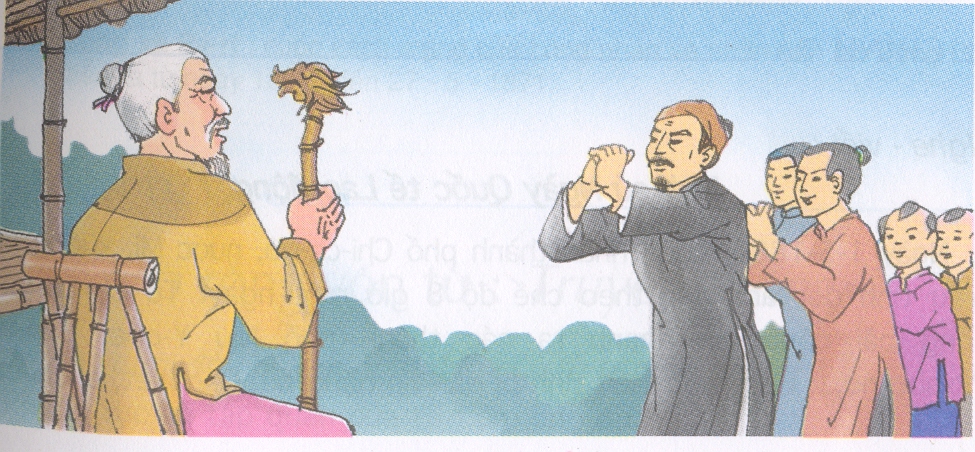 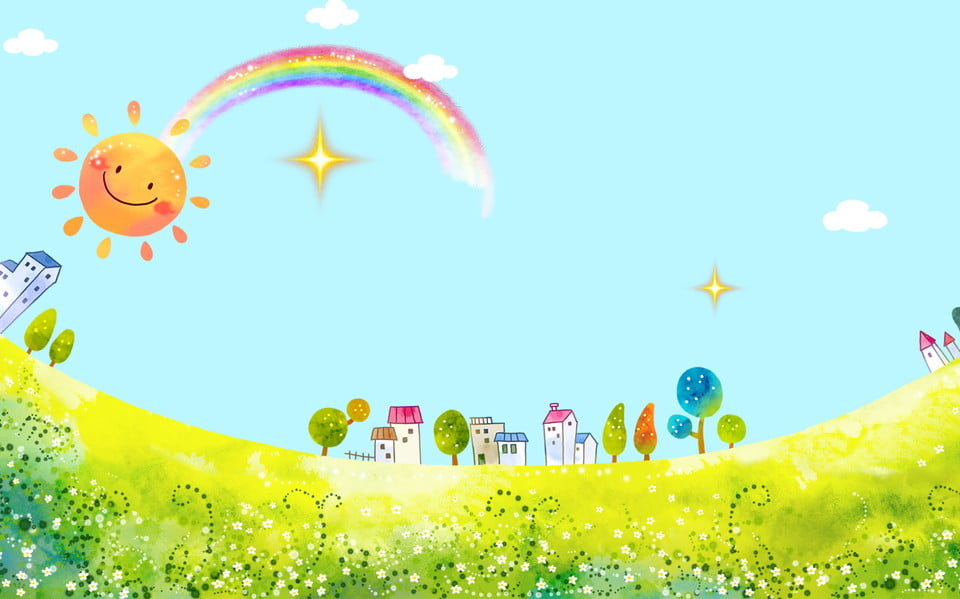 Mục tiêu
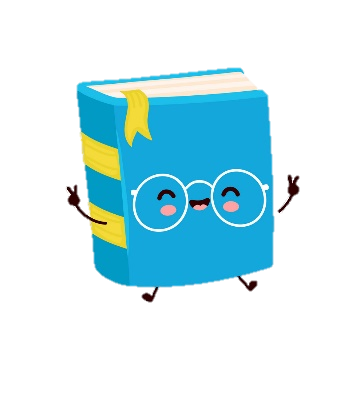 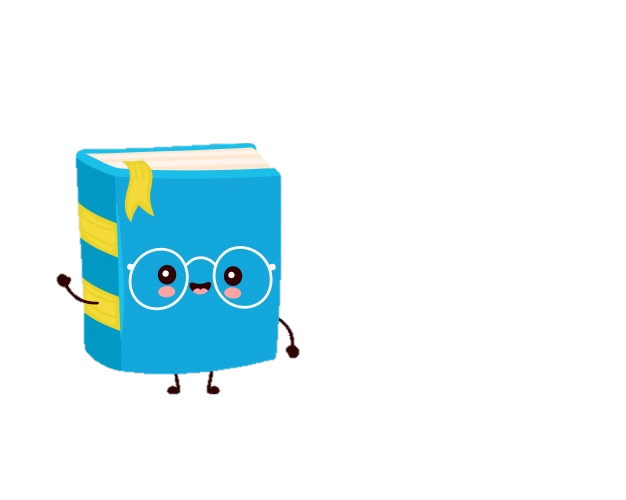 Đọc đúng, trôi chảy; đọc diễn cảm bài đọc.
Trình bày được nội dung, ý nghĩa bài đọc.
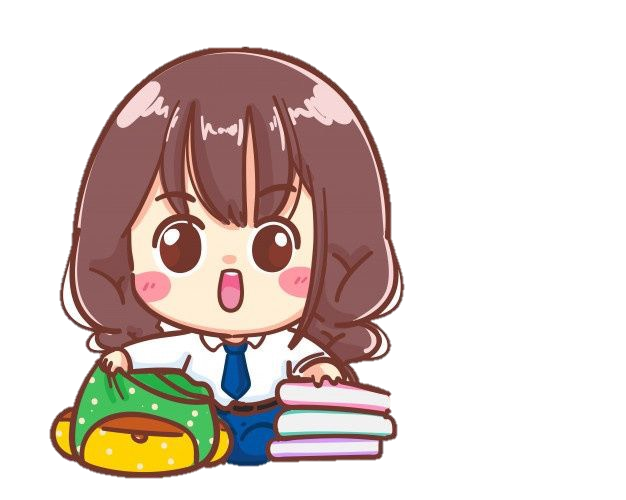 Chu Văn An ( 1292-1370) là một nhà giáo, thầy thuốc, quan viên Đại Việt cuối thời Trần. Sau khi mất, ông được vua Trần truy phong tước Văn Trinh công nên đời sau quen gọi là Chu Văn An hay Chu Văn Trinh. Ông được Đại Việt Sử Ký Toàn Thư đánh giá là ông tổ của các nhà nho nước Việt.
( 1292 – 1370)
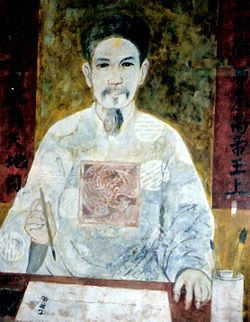 Cụ giáo Chu (1292 – 1370)
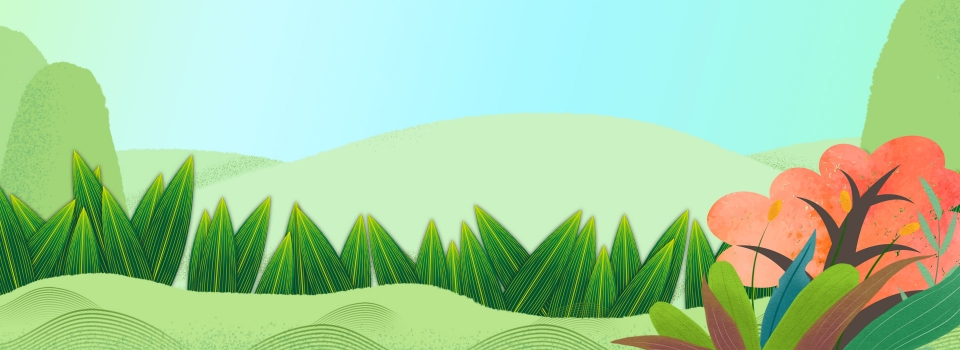 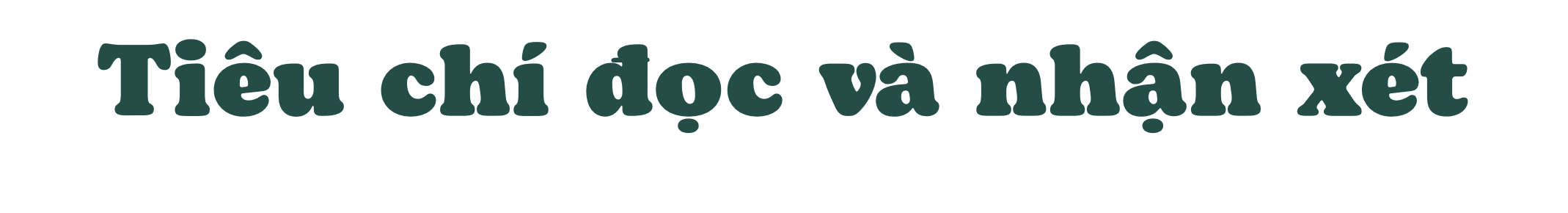 Tiêu chí
Bình thường
Tốt
Rất tốt
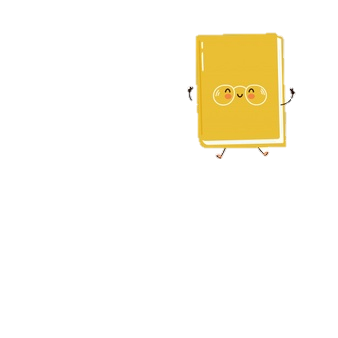 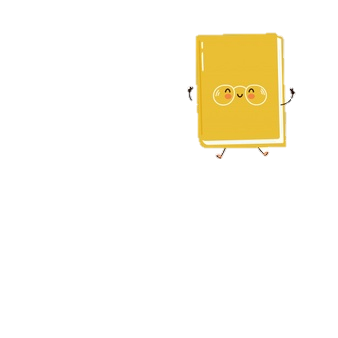 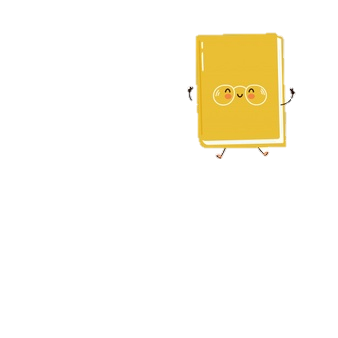 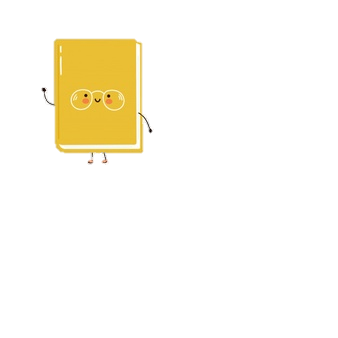 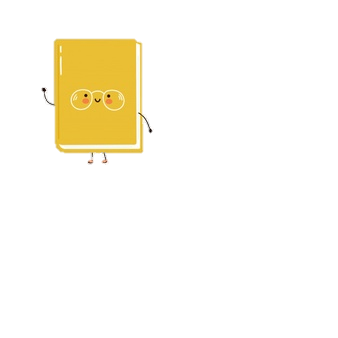 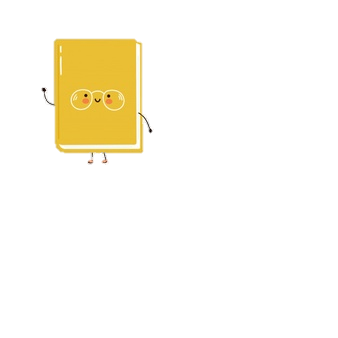 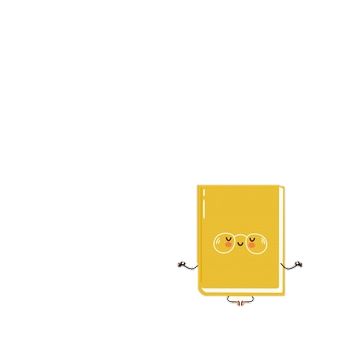 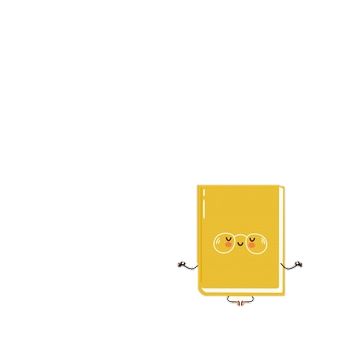 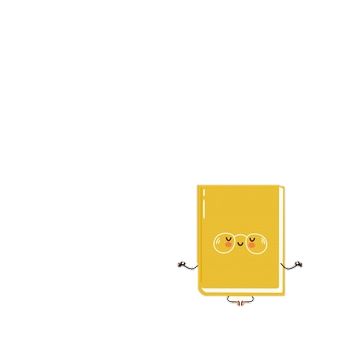 1
1
1
2
2
2
3
3
3
Đọc đúng tiếng, đúng từ, lưu loát, mạch lạc
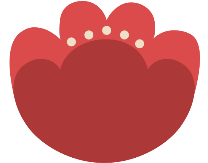 1
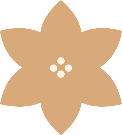 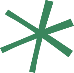 Ngắt nghỉ hơi đúng ở các dấu câu, cụm từ rõ nghĩa
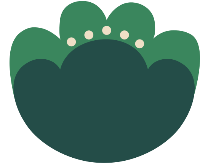 2
Cường độ, tốc độ đọc đạt yêu cầu
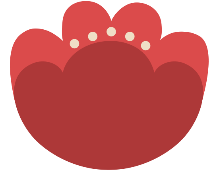 3
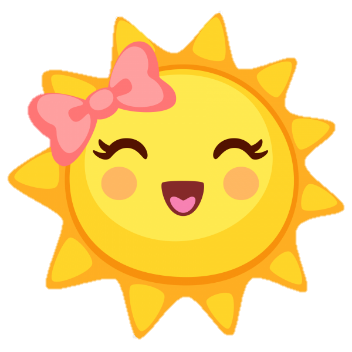 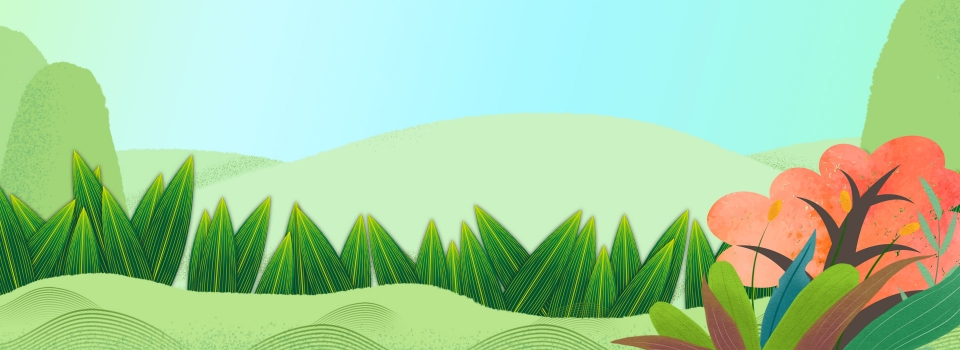 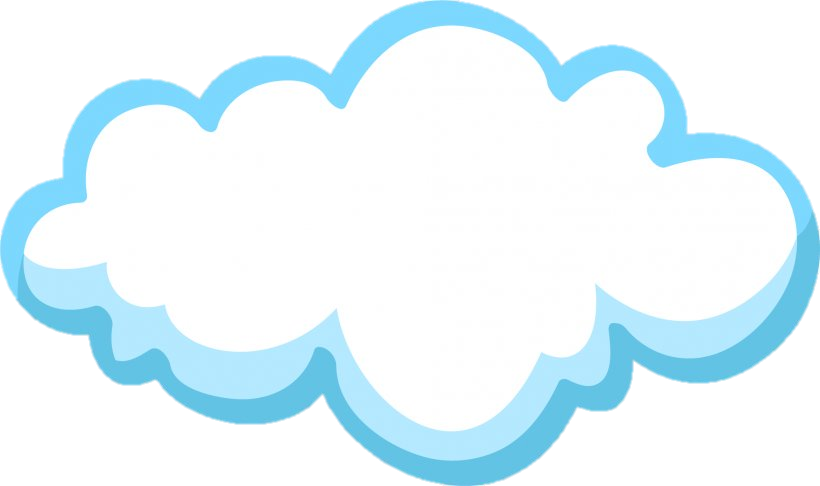 Chia đoạn
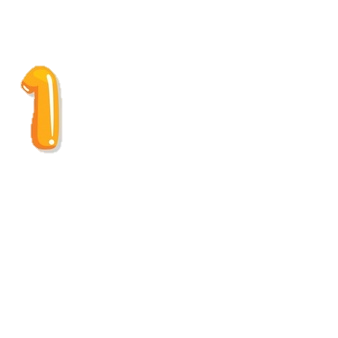 Đoạn còn lại
Các môn sinh... đến tạ ơn thầy.
Từ đầu đến “mang ơn rất nặng”.
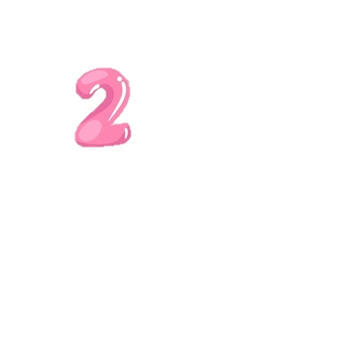 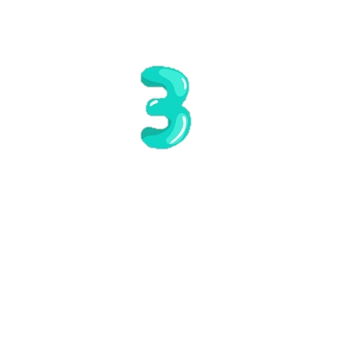 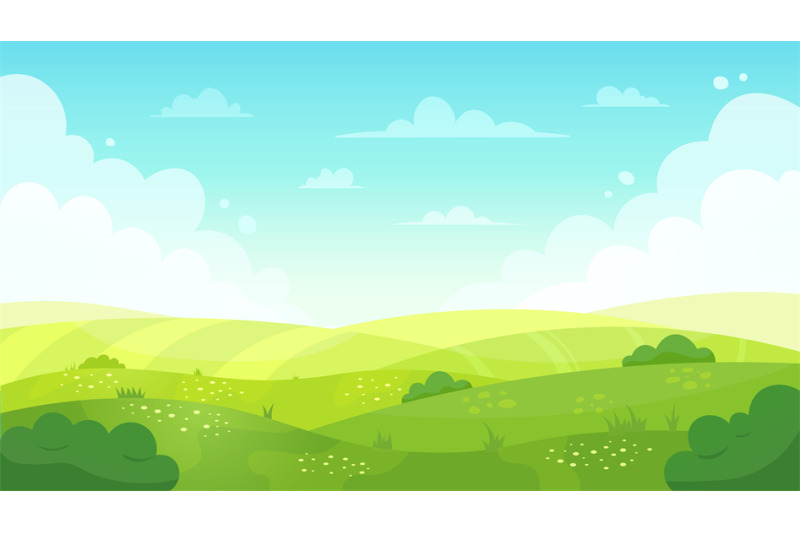 Nghĩa thầy trò
     Từ sáng sớm, các môn sinh đã tề tựu trước sân nhà cụ giáo Chu để mừng thọ thầy. Cụ giáo đội khăn ngay ngắn, mặc áo dài thâm ngồi trên sập. Mấy học trò cũ từ xa về dâng biếu thầy những cuốn sách quý. Cụ giáo hỏi thăm công việc của từng người, bảo ban các học trò nhỏ, rồi nói:
     - Thầy cảm ơn các anh. Bây giờ, nhân có đông đủ môn sinh, thầy muốn mời tất cả các anh theo thầy tới thăm một người mà thầy mang ơn rất nặng.
     Các môn sinh đồng thanh dạ ran. Thế là cụ giáo Chu đi trước, học trò theo sau. Các anh có tuổi đi sau thầy, người ít tuổi hơn nhường bước, cuối cùng là mấy chú tóc để trái đào. Cụ giáo Chu dẫn học trò đi về cuối làng, sang tận thôn Đoài, đến một ngôi nhà tranh đơn sơ mà sáng sủa, ấm cúng. Ở hiên trước, một cụ già trên tám mươi tuổi râu tóc bạc phơ đang ngồi sưởi nắng. Cụ giáo Chu bước vào sân, chắp tay cung kính vái và nói ta:
    - Lạy thầy! Hôm nay con đem tất cả môn sinh đến tạ ơn thầy.
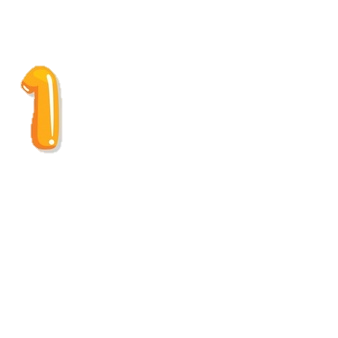 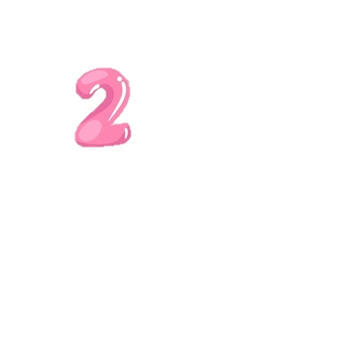 Từ khó đọc
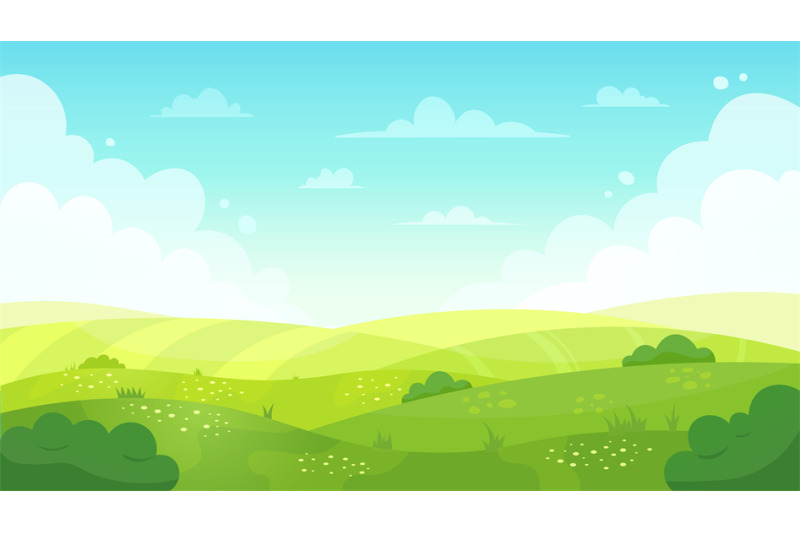 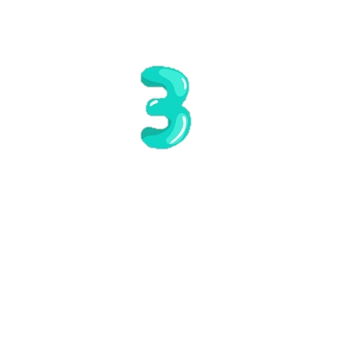 Cụ già tóc bạc ngước lên, nghiêng đầu nghe. Cụ đã nặng tai. Thầy giáo Chu lại nói to câu nói vừa rồi một lần nữa. Thì ra đây là cụ đồ xưa kia đã dạy vỡ lòng cho thầy.
      Tiếp sau cụ giáo Chu, các môn sinh của cụ lần lượt theo lứa tuổi vái tạ cụ đồ già. Ngày mừng thọ thầy Chu năm ấy, họ được thêm một bài học thấm thía về nghĩa thầy trò.
Theo Hà Ân
Từ khó đọc
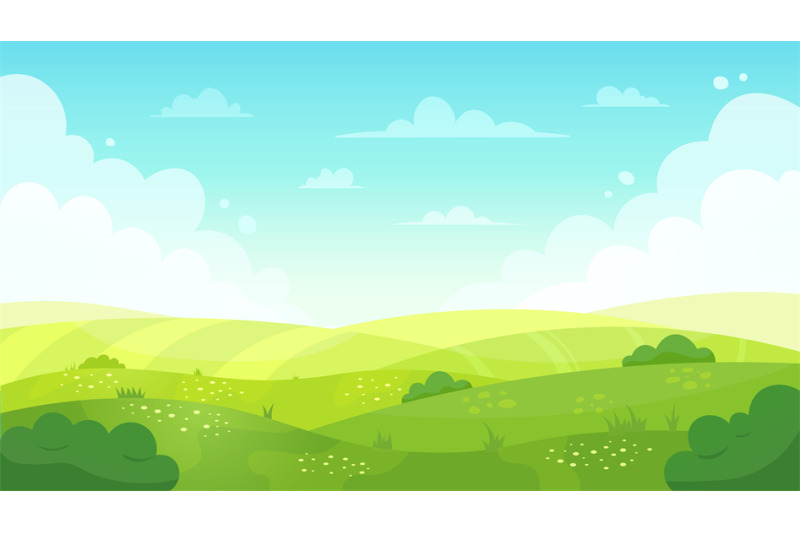 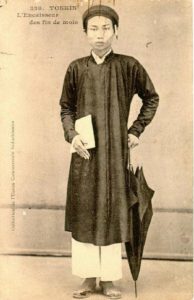 Chú thích:
Cụ giáo Chu
tức Chu Văn An (1292- 1370), một nhà giáonối tiếng đời Trần.
Áo dài thâm
áo dài màu đen
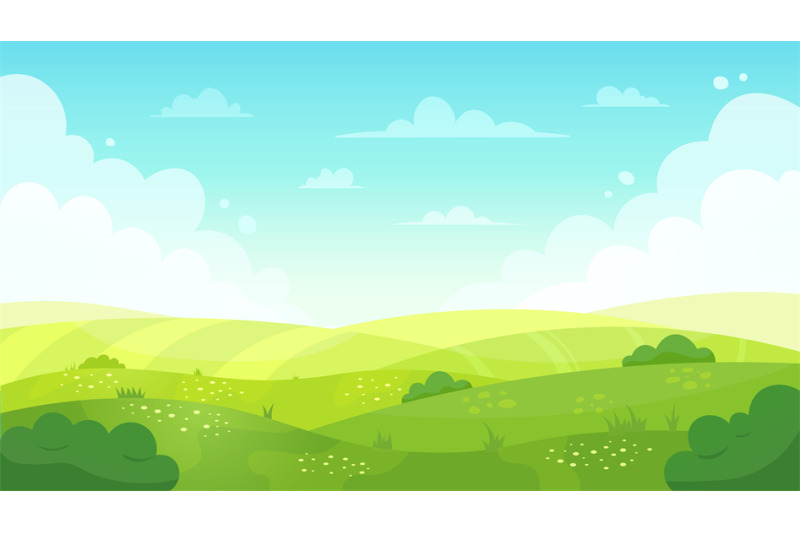 Chú thích:
Môn sinh
Sập
học trò của cùng một thầy giáo
giường gỗ, mặt liền với chân, xung quanh có diềm
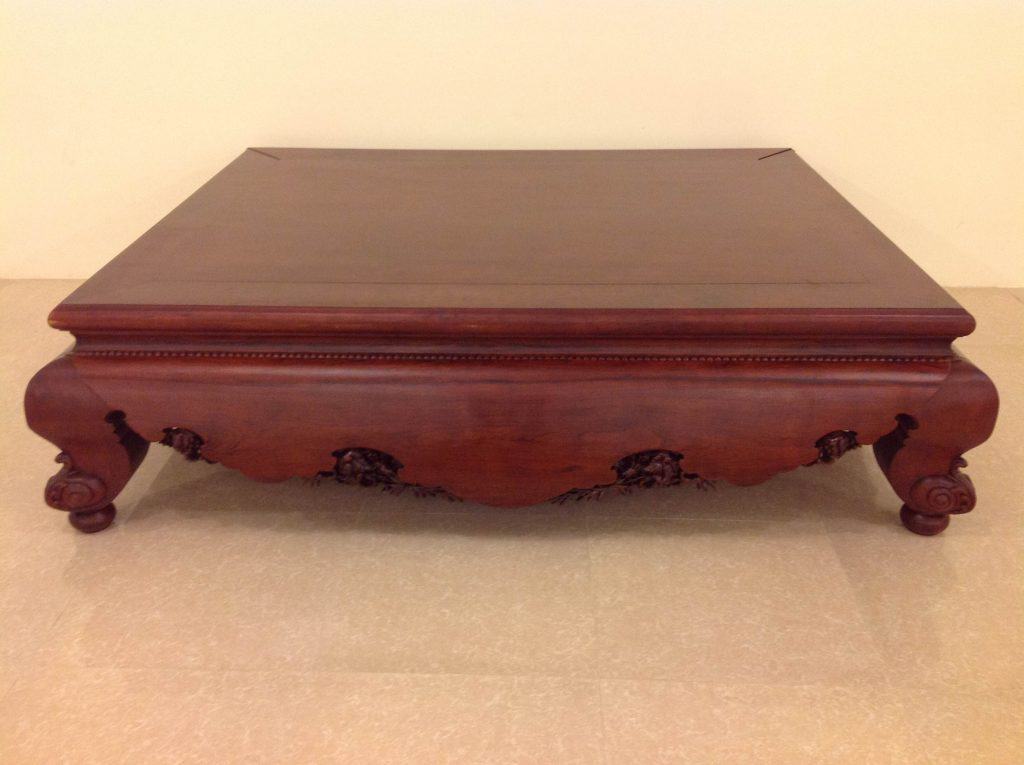 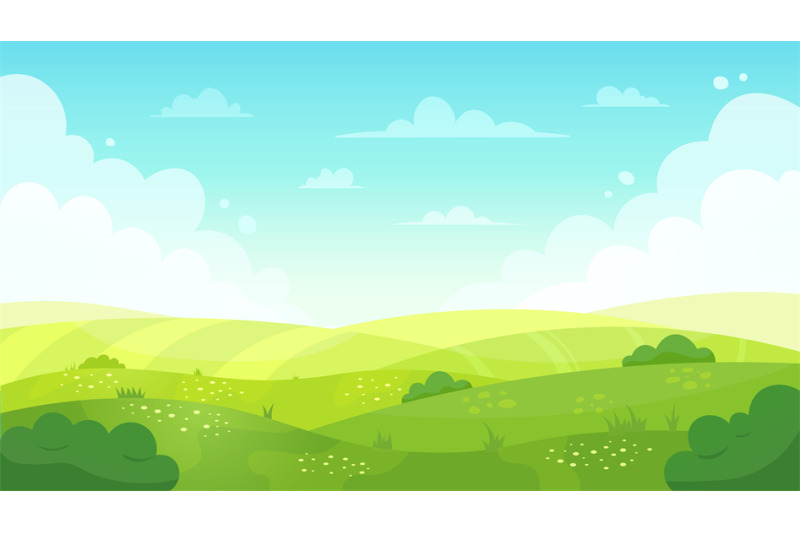 Chú thích:
Vái
Cụ đồ
Chắp tay giơ lên hạ xuống, đồng thời cúi đầu, để tỏ lòng cung kính
Người dạy chữ Nho thờ trước
Tạ
Vỡ lòng
cảm ơn hoặc xin lỗi một cách kính cẩn
Bắt đầu học (chữ)
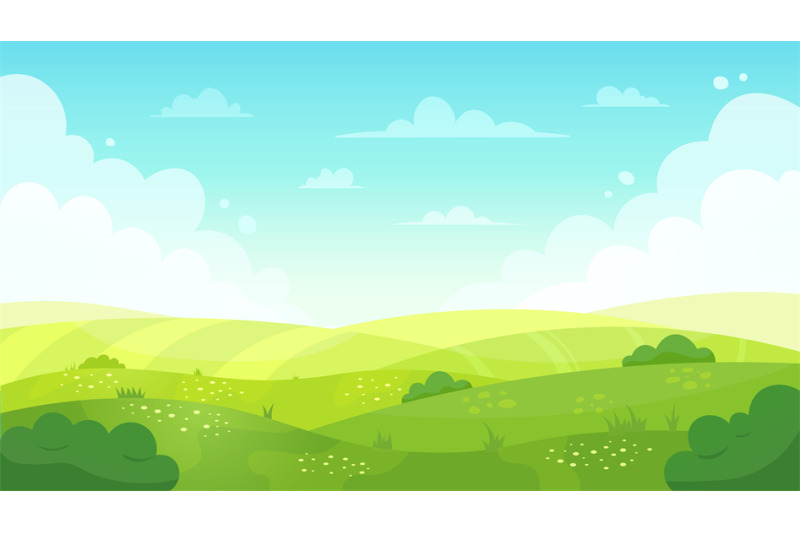 Các môn sinh của cụ giáo Chu đến nhà thầy để làm gì?
Việc làm đó thể hiện điều gì?
Các môn sinh đến nhà cụ giáo Chu để mừng thọ thầy, thể hiện lòng yêu quý và kính trọng người thầy đã dạy dỗ, dìu dắt họ trưởng thành
Thể hiện lòng yêu quý, kính trọng thầy
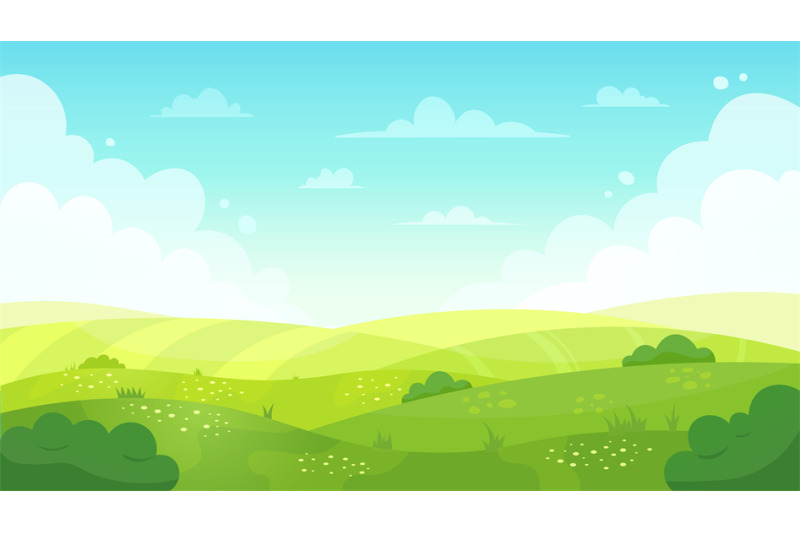 2. Tìm những chi tiết cho thấy học trò rất tôn kính cụ giáo Chu?
Từ sáng sớm, các môn sinh đã tề tựu trước sân nhà thầy giáo Chu để mừng thọ thầy. Họ dâng biếu thầy những cuốn sách quý. Khi nghe cùng với thầy “tới thăm một người mà thầy mang ơn rất nặng”, họ “đồng thanh dạ ran”, cùng theo sau thầy.
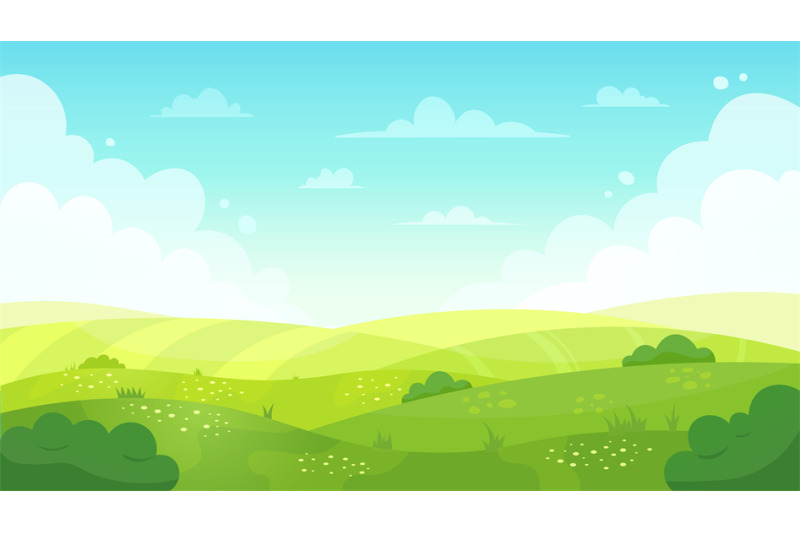 Ý chính của đoạn 1 là gì?
=> Ý 1: Tình cảm của học trò đối với thầy giáo Chu.
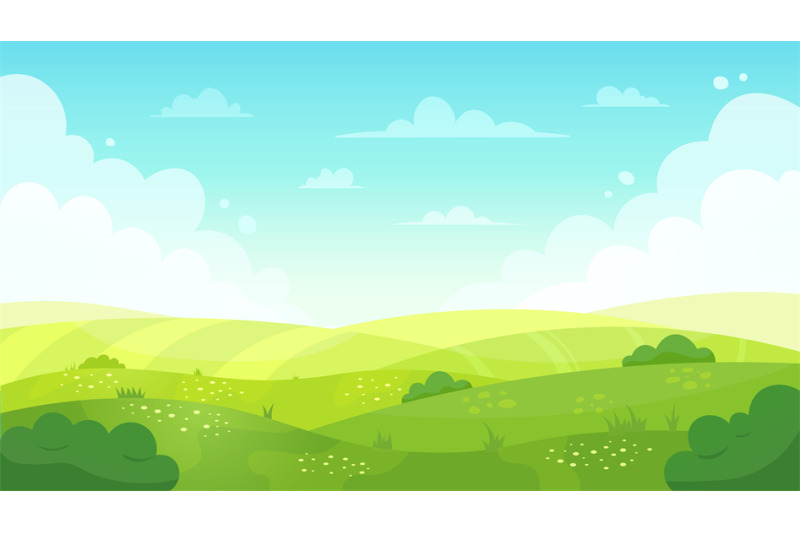 3. Tình cảm của cụ giáo Chu đối với người thầy đã dạy cho cụ từ thuở học vỡ lòng như thế nào?
Tìm chi tiết thể hiện tình cảm ấy?
Thầy giáo Chu rất tôn kính cụ đồ đã dạy thầy từ thuở vỡ lòng.
Thầy mời học trò cùng tới thăm một người mà thầy mang ơn rất nặng. Thầy chắp tay cung kính vái cụ đồ. Thầy cung kính thưa với cụ: “Lạy thầy ! Hôm nay con đem tất cả các môn sinh đến tạ ơn thầy”.
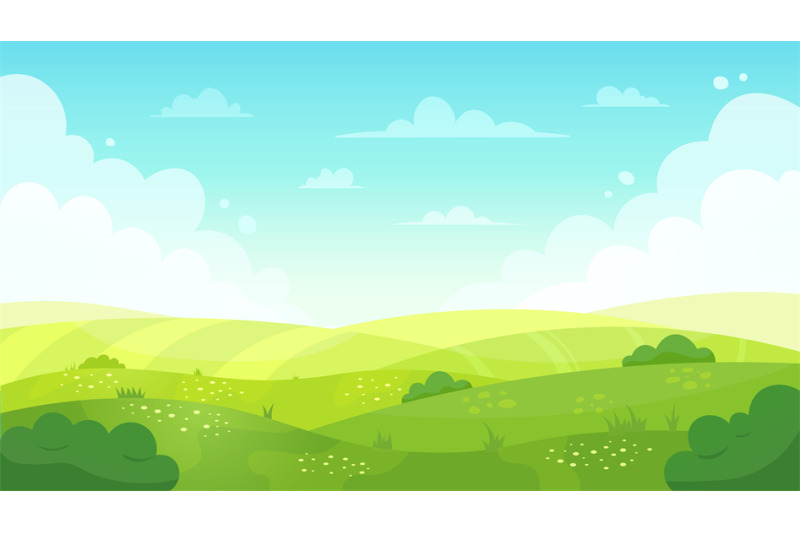 Ý chính của đoạn 2 là gì?
=> Ý 2: Tình cảm của cụ giáo Chu đối với người thầy cũ.
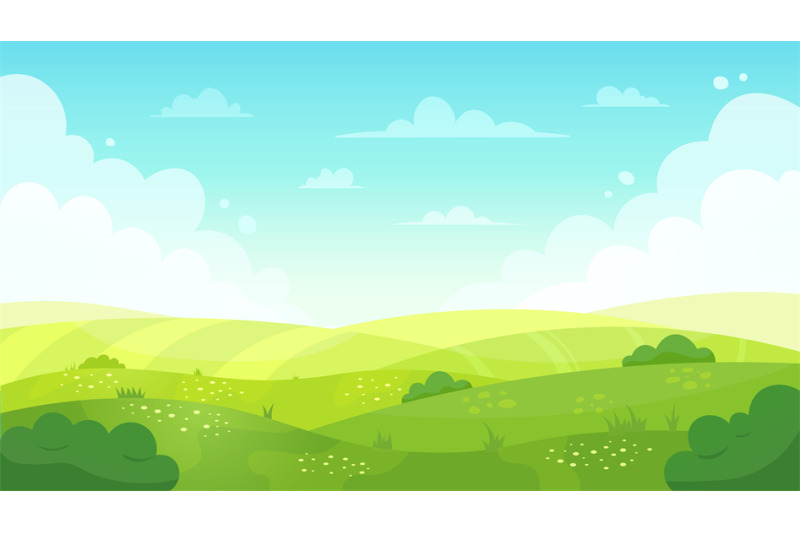 Qua ngày mừng thọ thầy giáo Chu, các học trò đã học được điều gì?
Các học trò của thầy Chu đã học thêm bài học về nghĩa thầy trò
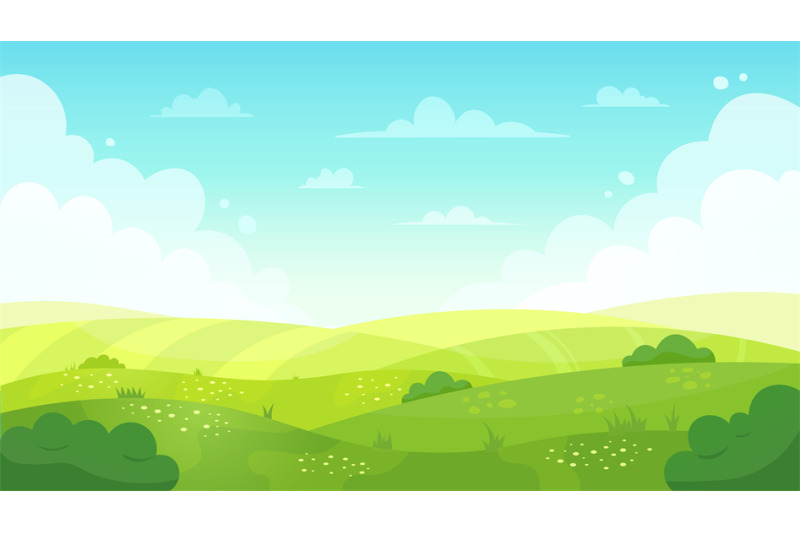 Những thành ngữ, tục ngữ nào dưới đây nói lên bài học mà các môn sinh nhận được trong ngày mừng thọ cụ giáo Chu?
    A. Tiên học lễ, hậu học văn.
    B. Uống nước, nhớ nguồn.
    C. Tôn sư trong đạo 
    D.Nhất tự vi sư , bán tự vị sư. (Một chữ là thầy, nửa chữ cũng là thầy)
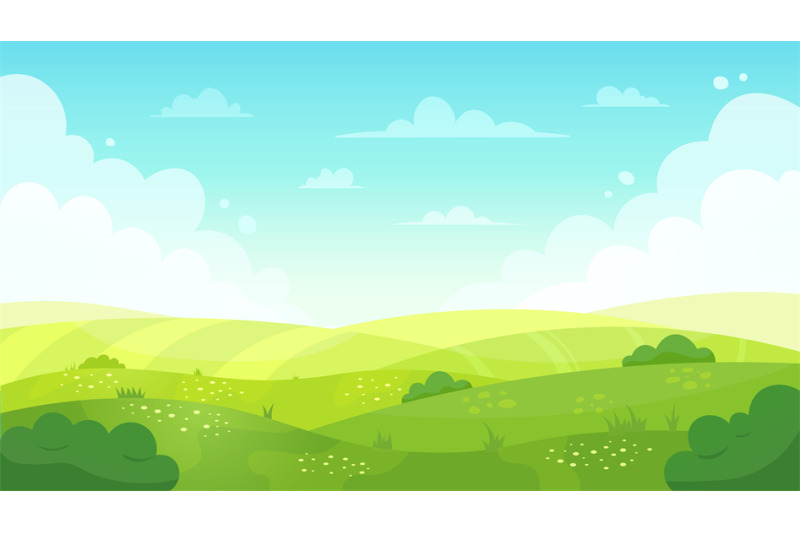 Em biết thêm thành ngữ, tục ngữ, ca dao hay khẩu hiệu nào có nội dung tương tự?
- Không thầy đố mày làm nên.
     - Muốn sang thì bắc cầu kiều, 
Muốn con hay chữ phải yêu lấy thầy. 
     - Kính thầy yêu bạn. 
     - Ngày nào em bé cỏn con
Bây giờ em đã lớn khôn thế này
	Cơm cha, áo mẹ, chữ thầy; 
Nghĩ sao cho bõ những ngày ước ao…
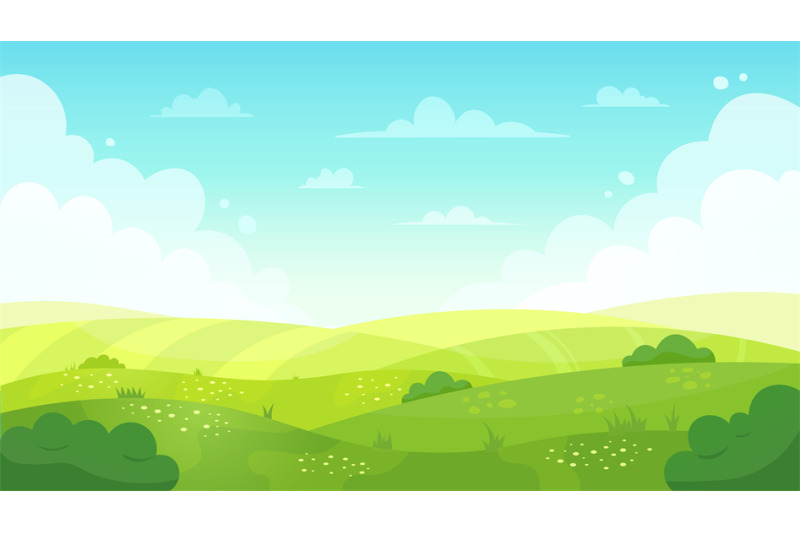 Ý chính của đoạn 3 là gì?
=> Ý 3: Bài học môn sinh nhận được về nghĩa thầy trò.
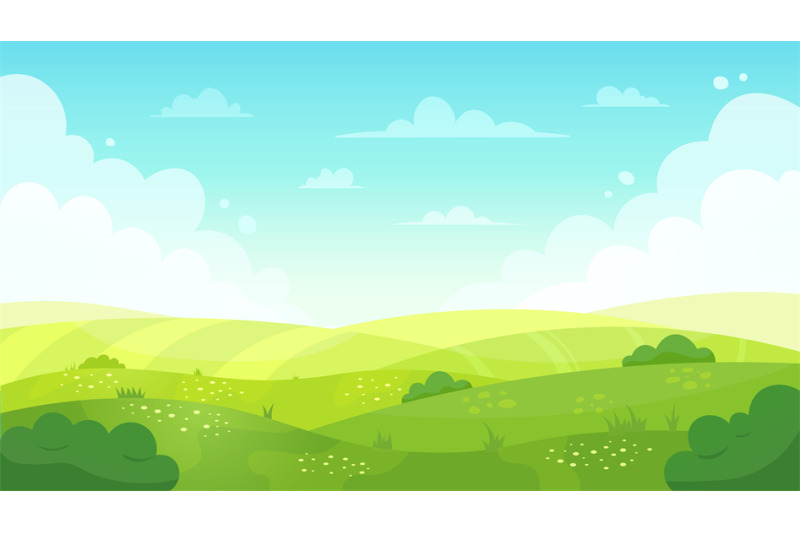 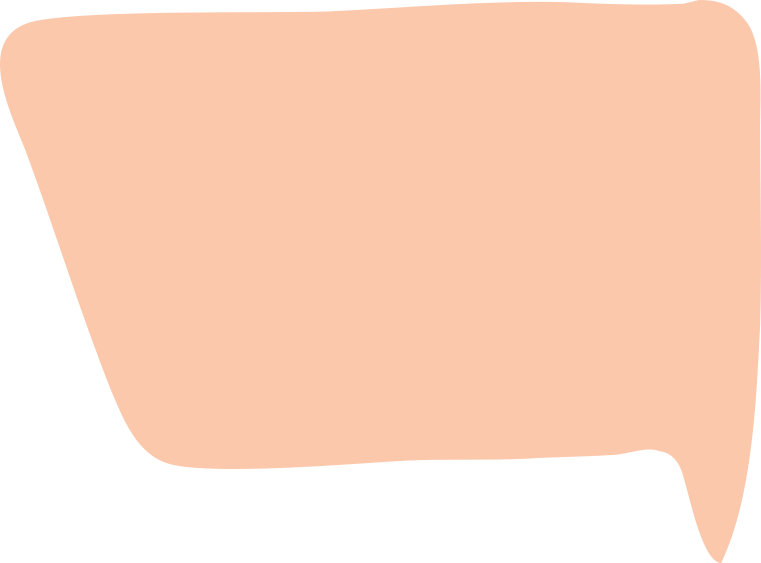 Nội dung
Ca ngợi truyền thống tôn sư trọng đạo của nhân dân ta, nhắc nhở mọi người cần giữ gìn và phát huy truyền thống tốt đẹp đó.
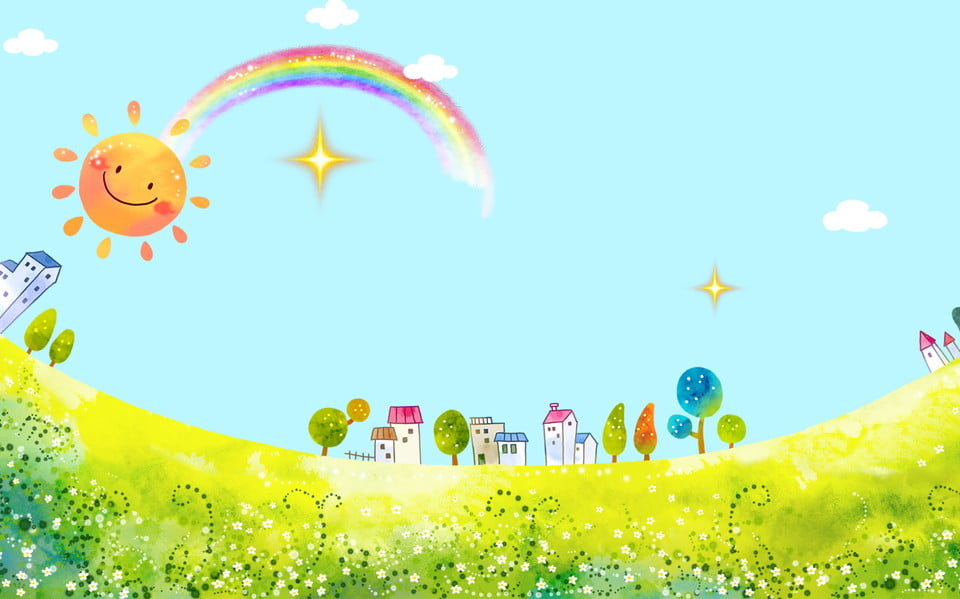 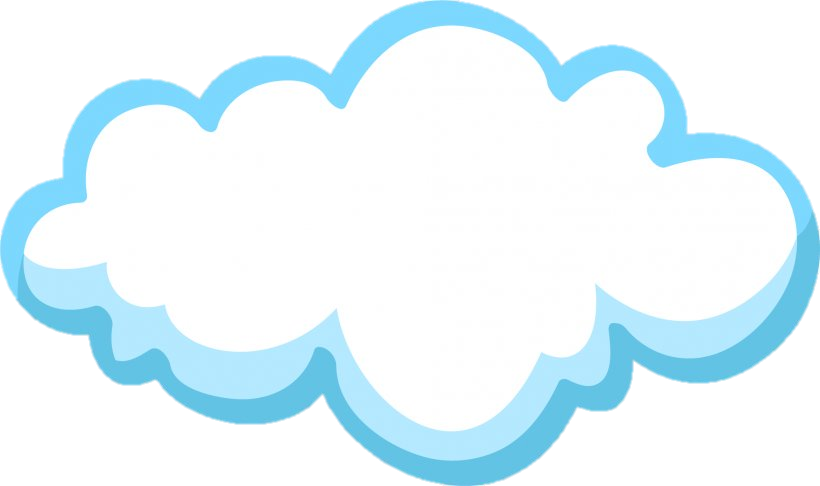 Giọng đọc
Đọc bài văn với giọng nhẹ nhàng, lời của thầy giáo Chu nói với học trò thì ôn tồn, thân mật, nói với cụ già thì kính cẩn.
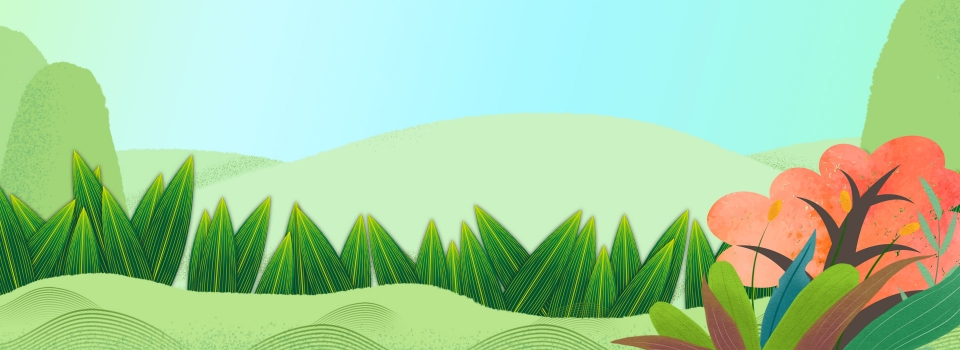 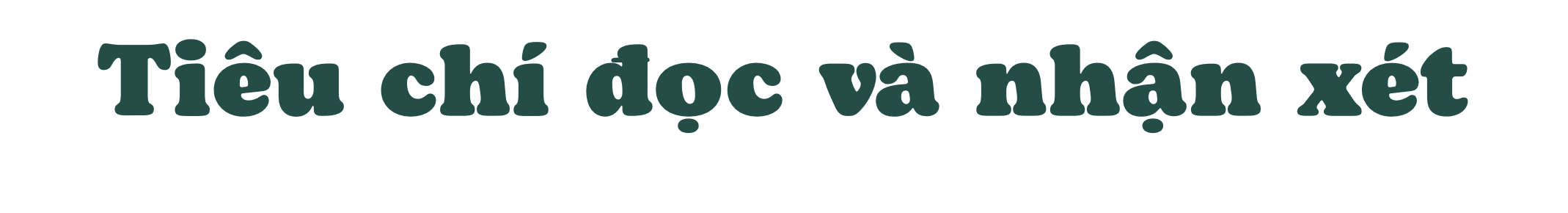 Tiêu chí
Bình thường
Tốt
Rất tốt
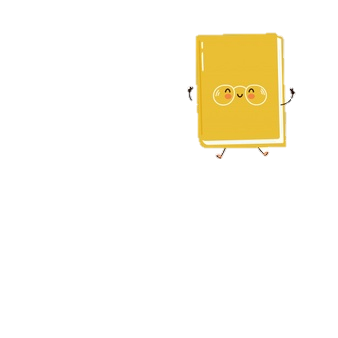 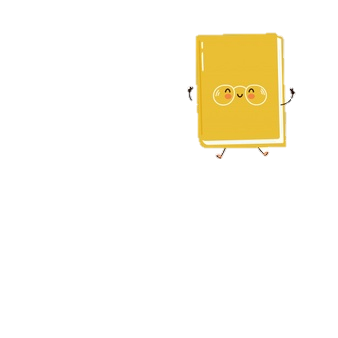 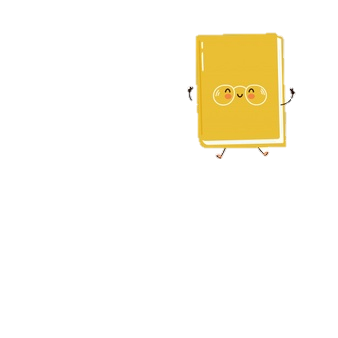 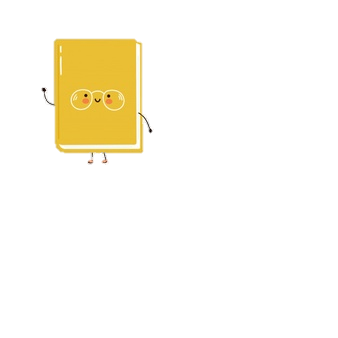 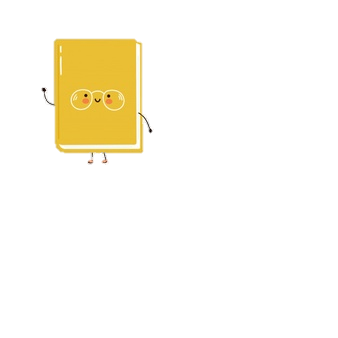 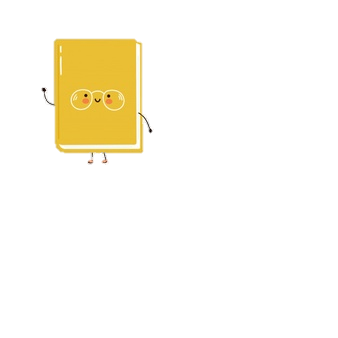 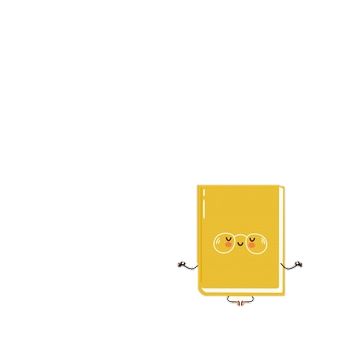 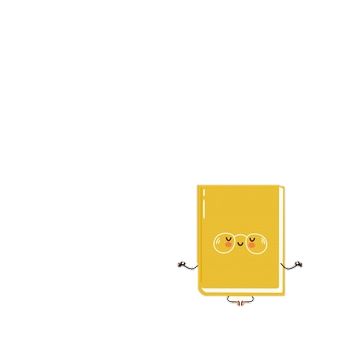 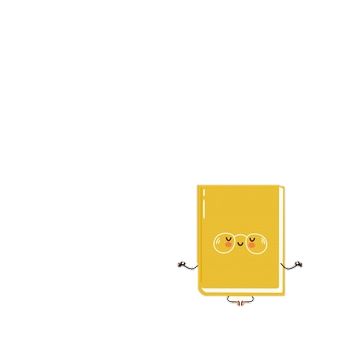 1
1
1
2
2
2
3
3
3
Đọc đúng tiếng, đúng từ, lưu loát, mạch lạc
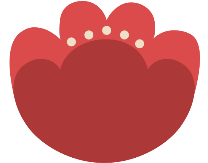 1
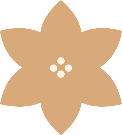 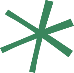 Ngắt nghỉ hơi đúng ở các dấu câu, cụm từ rõ nghĩa
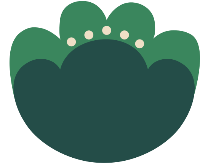 2
Cường độ, tốc độ đọc đạt yêu cầu
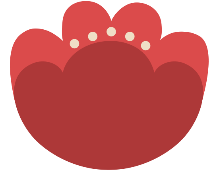 3
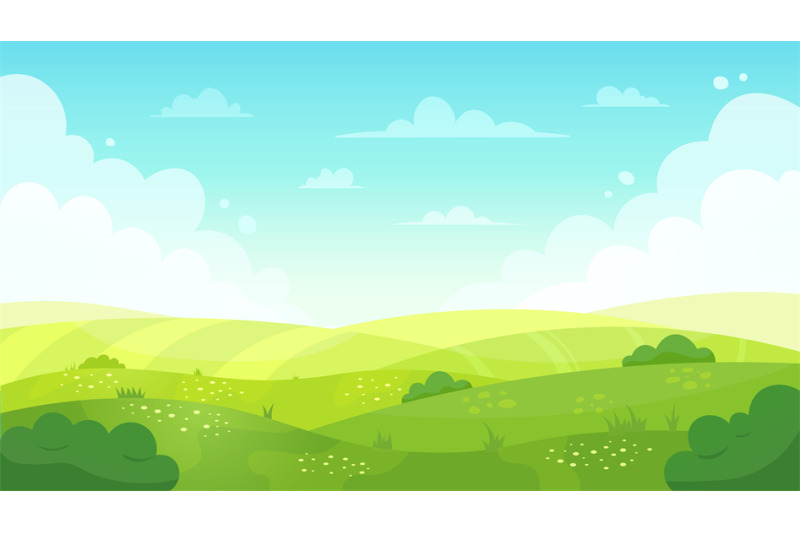 Nghĩa thầy trò
Từ sáng sớm, các môn sinh đã tề tựu  trước sân nhà cụ giáo Chu  để mừng thọ thầy. Cụ giáo đội khăn ngay ngắn , mặc áo dài thâm  ngồi trên sập. Mấy học trò cũ từ xa về  dâng biếu thầy những cuốn sách quý. Cụ giáo hỏi thăm công việc của từng người, bảo ban các học trò nhỏ, rồi nói:                          
 - Thầy cảm ơn các anh.  Bây giờ, nhân có đông đủ môn sinh, thầy muốn mời tất cả các anh  theo thầy đến thăm một người  mà thầy mang ơn rất nặng.                                                               Các môn sinh đồng thanh dạ ran.
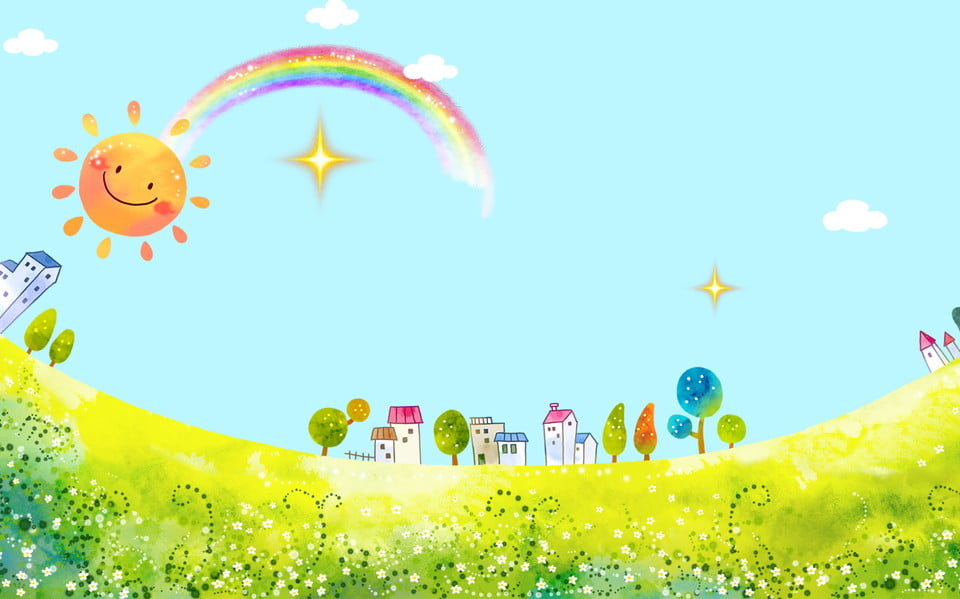 Đánh giá mục tiêu
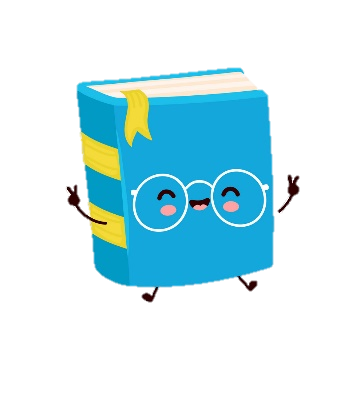 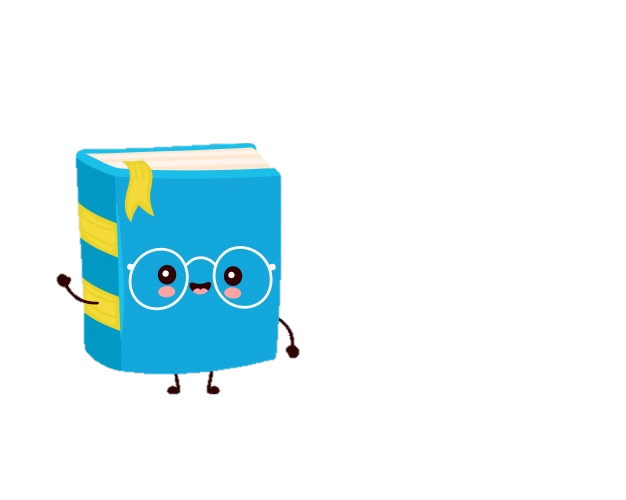 Đọc đúng, trôi chảy; đọc diễn cảm bài đọc.
Trình bày được nội dung, ý nghĩa bài đọc.
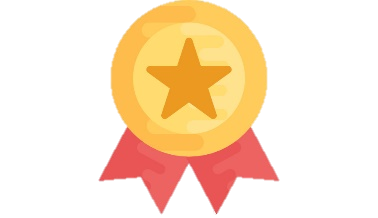 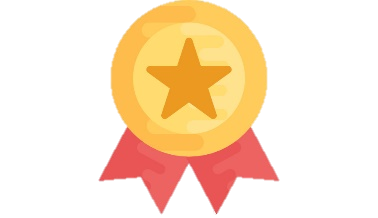 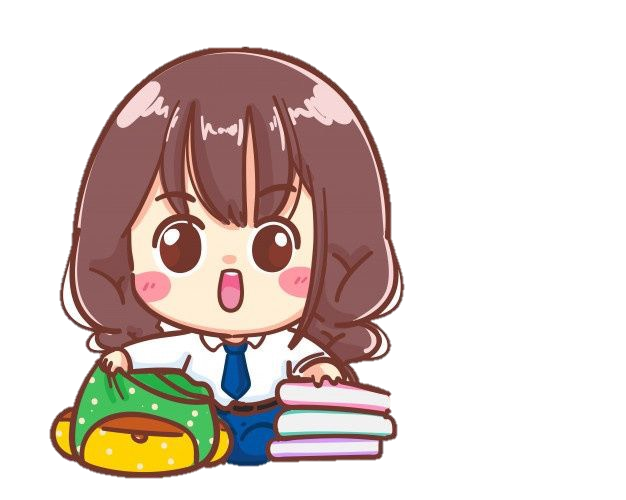 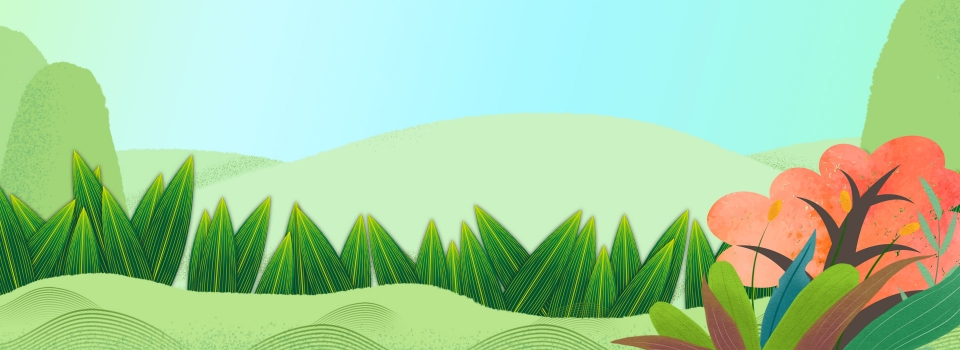 Là một  học sinh, em cần có thái độ như thế nào đối với thầy cô giáo ?
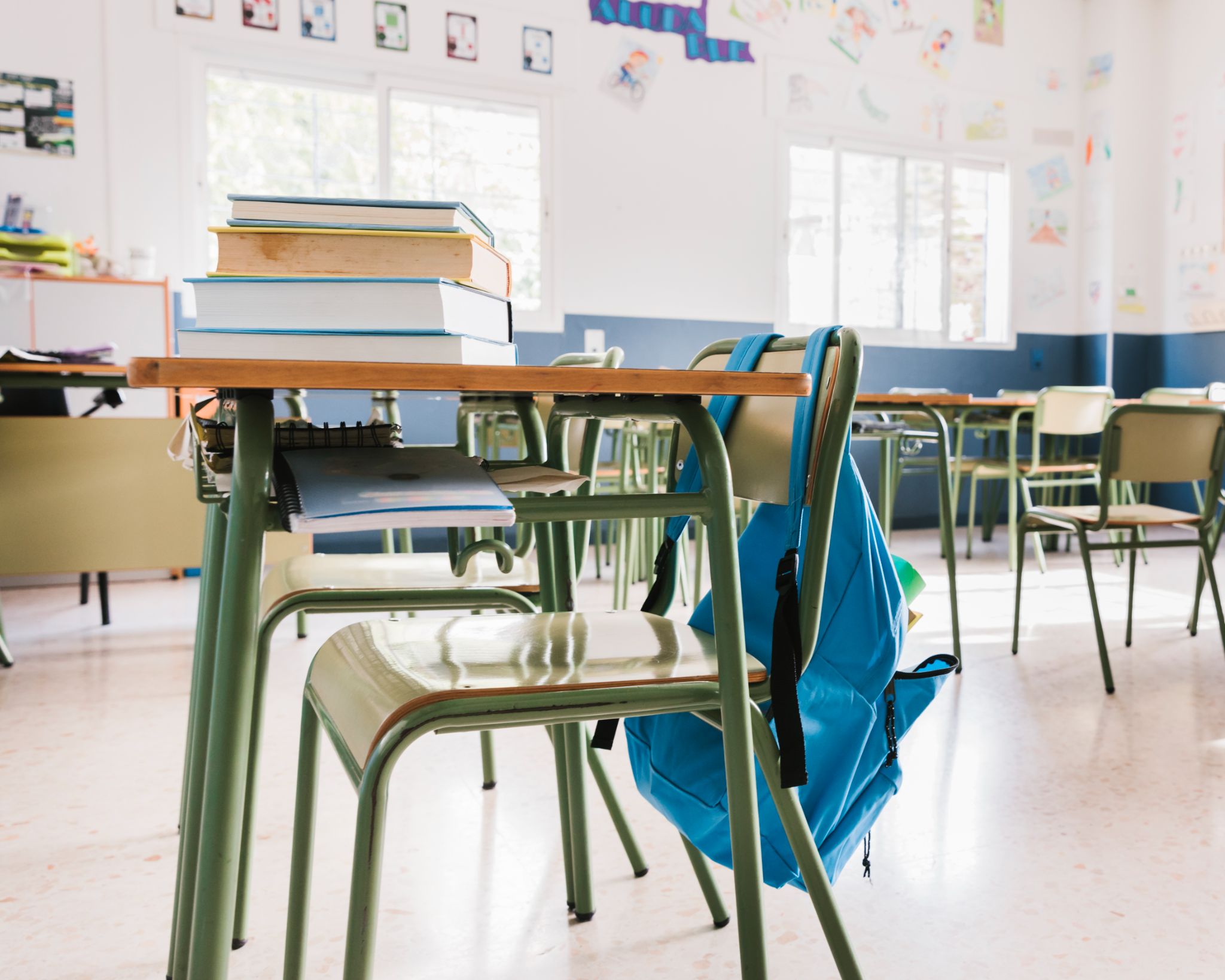 Đọc lại bài và trả lời câu hỏi.
 Chuẩn bị bài “Hội thổi cơm thi ở Đồng Vân”